Utilizing the PHQ-9 to Screen for Mood Disorders in the Perinatal Women 
Shonna Bates DNP, WHNP, APRN
DISCUSSION
PHQ-9 post implementation at 34-36 weeks was increased by 77 % from none at pre-implementation. The relationship between these variables was significant, at p < .05, X2 (1, N = 259) = 47.64049, p = <0.0001.  
PHQ-9 being administered at six weeks postpartum increased from 81% pre-implementation to 100% post- implementation. 
PHQ-9 scores over a 10 at 6 weeks postpartum decreased by 54% post-implementation. 
Secondary outcome: The pre and post intervention data of mental health referrals to see if there was a significant increase showed, X2 (1, N = 56) = 16.6605, p =.000045, p <0.5, showing a significant result. There was an increase in mental health referrals by 34%- Incidental findings: increased SSRI medication prescribed by 110% post implementation 
IMPLICATIONS FOR ADVANCE PRACTICE NURSING
Screening and identification for PMD ensure positive patient and infant outcomes.
Addressing and treating mental health in the perinatal period will create a healthier pregnancy, better bonding with the infant, and promote positive perinatal and postpartum outcomes.

SUSTAINABILITY
Office will continue to implement the PHQ-9 in pregnancy. 
Collaboration with mental health professionals for referrals
Continued chart audits to ensure screening 

REFERENCES
PROBLEM STATEMENT
 One in seven pregnant women in the United     States have Perinatal Mood Disorder (PMD). 
PMD have been found to have a negative effect on women and their families. 
The American College of Obstetricians and Gynecologists (ACOG) recommends depression screening for PMD at least once in pregnancy
A chart review of a local office obstetrician office showed no depression screens were done on any patient in pregnancy. 

PROJECT PURPOSE
The purpose of the project was to increase PHQ- 9 administration to help with identifying PMD and give access to mental health care when needed.  
The overarching aim was to increase the frequency of PHQ-9 screening to identify PMD in pregnancy. The secondary aim was to develop a referral system to increase mental health counseling 
Clinical Question: In patients who are 36 weeks gestation, will the implementation of the PHQ-9 depression screening tool and behavioral health counseling protocol result in a decreased incidence of perinatal mood disorders by six weeks postpartum when compared to the current standard of care? 

MODEL/NURSING THEORY
EBP model -The John Hopkins Nursing Evidence-Based Model 
Hildegard Peplau’s nursing theory of Interpersonal Relations
METHODS
• Participants
All women undergoing prenatal care at the OB clinic received the PHQ-9 between 34 to 36 weeks gestation. The number of patient medical records is N=100 at baseline and N=100 at follow-up. 
Exclusion criteria: Women who deliver earlier than 34 weeks, decline assessment, are hospitalized, or do not attend a prenatal visit at 34 and 36 weeks.

Setting
A large obstetrician practice in Southern Florida

Instruments/Tools
The PHQ-9 which is a widely used tool nationwide to screen for depression
Number of PHQ-9 screens implemented and secondary referrals to the mental health clinics was collected 

Intervention and Data Collection. .
	Data /outcomes measured: the number of PHQ-9 screens during the 34-36 weeks gestation obstetrical visit and at six weeks postpartum (pre and post implementation).
	Secondary outcome: referrals for mental health counseling on pre and post implementation. 
A retrospective chart review was conducted to review the frequencies of PHQ-9 screening and the number of referrals at 34-36 weeks of pregnancy and six weeks postpartum. 
 
Process and timeline
The timeline from implementation to completion was twelve weeks. The intervention of administering the PHQ-9 screen and referral to mental health counseling if needed was implemented at 34-36 weeks gestation. The PHQ-9 was administered again at six weeks postpartum and data was collected for comparison.
RESULTS
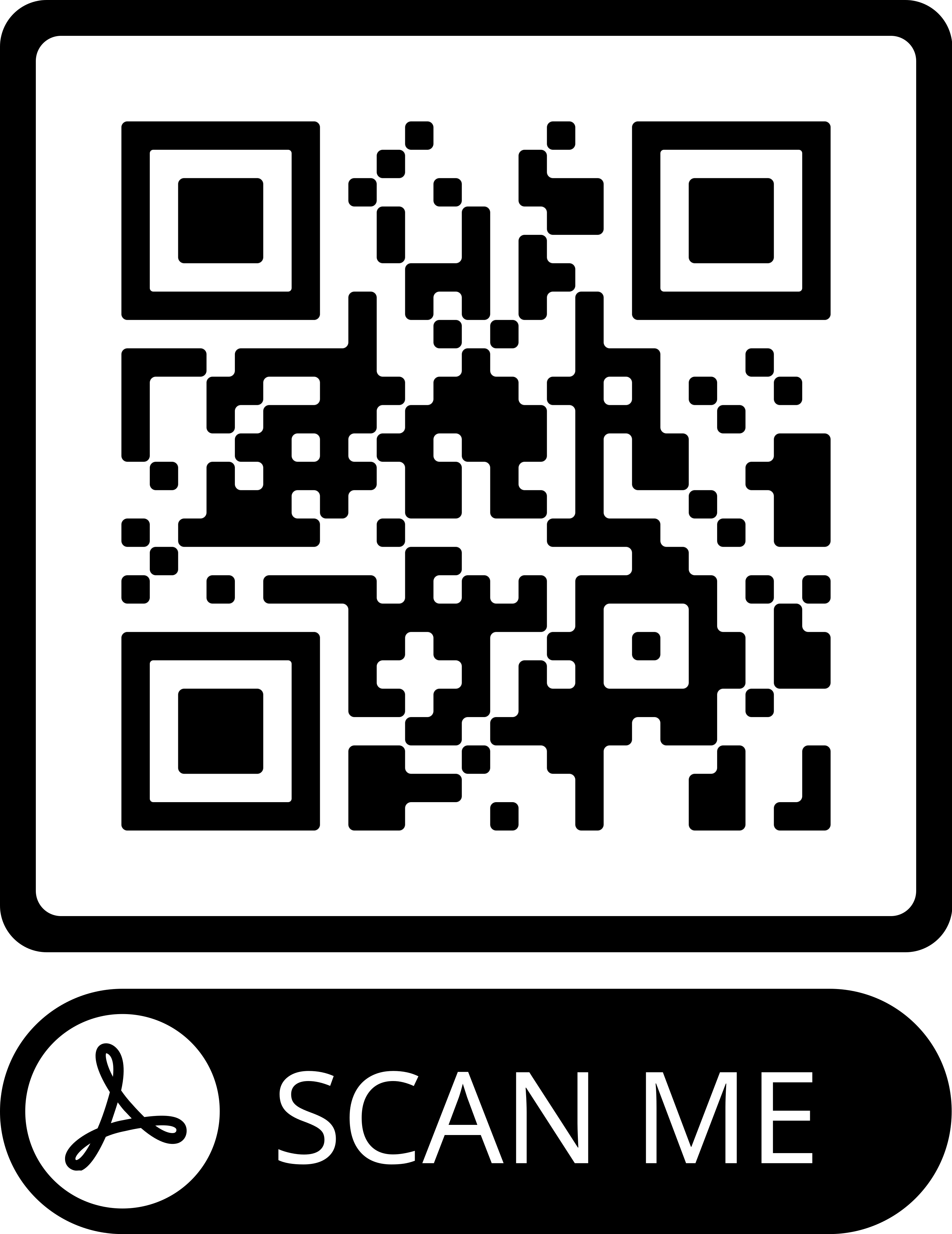 Implementation of the PHQ-9 depression screening tool did result in a significant decreased incidence of perinatal mood disorders by six weeks postpartum when compared to the current standard of care
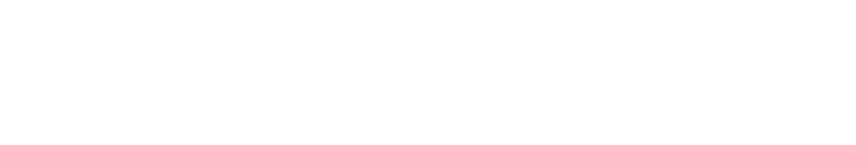 [Speaker Notes: Use Arial font
For text boxes: Do not drop below font size 28, but if you have extra space, you can up the font size until the space is full.
You can move around and customize the template to best fit your information. 
Create a QR Code here: https://www.qrcode-monkey.com/  or here: https://www.qr-code-generator.com/]